loving
hopeful
curious
attentive
wise
&
learned
faith-filled
prophetic
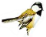 grateful
generous
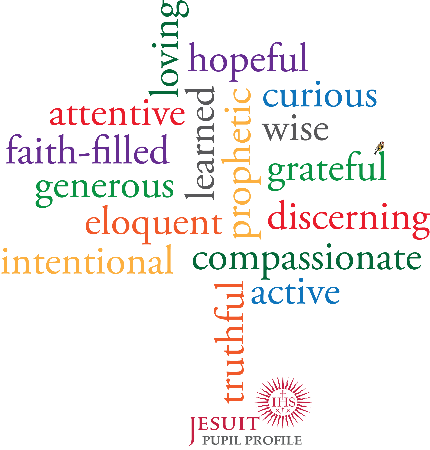 discerning
eloquent
compassionate
intentional
active
truthful
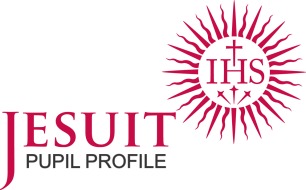 [Speaker Notes: 7 Curious & Active]